Καλώς ήρθατε στην εκδήλωση του
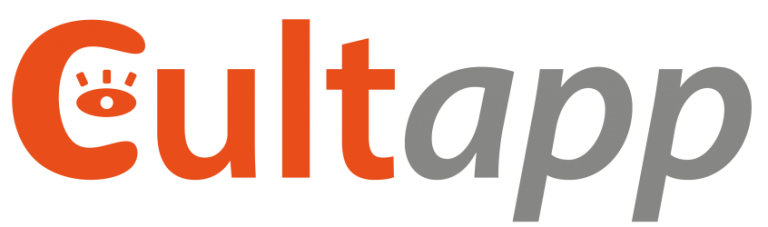 24.06.2021
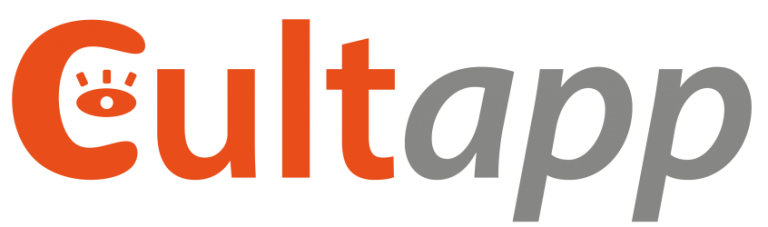 ΣΧΕΤΙΚΑ ΜΕ ΤΟ ΠΡΟΓΡΑΜΜΑ ERASMUS+
Το πρόγραμμα πραγματοποιείται με τη χρηματοδότηση της Ευρωπαϊκής Ένωσης και αφορά στην υποστήριξη και προώθηση καινοτόμων λύσεων σχετικά με εκπαίδευση, κατάρτιση, αθλητισμό και δραστηριοποίηση της νεολαίας στην Ευρώπη.

Για την ακρίβεια, το νέο πρόγραμμα (2021-2027) δίνει έμφαση:
Στην κοινωνική ένταξη
Σε περιβαλλοντικές δραστηριότητες
Στην ψηφιακή μετάβαση
Στην ένταξη των νέων σε δραστηριότητες σχετικές με το δημοκρατικό βίο
2
ΣΧΕΤΙΚΑ ΜΕ ΤΟ ΕΡΓΟ
Το CultApp είναι το ακρωνύμιο του έργου Experiencing Augmented Reality on cultural heritage applications in iVET, ξεκίνησε το Νοέμβριο του 2018 και θα ολοκληρωθεί μέχρι το τέλος του 2021.

Το έργο αφορά στην εκπαίδευση νέων που φοιτούν σε ΚΕΚ και ΙΕΚ με σκοπό την εφαρμογή τεχνολογιών Επαυξημένης Πραγματικότητας (Augmented Reality, AR) σε θέματα σχετικά με πολιτιστική κληρονομιά.
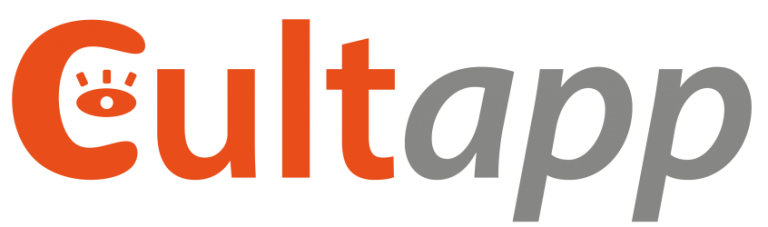 3
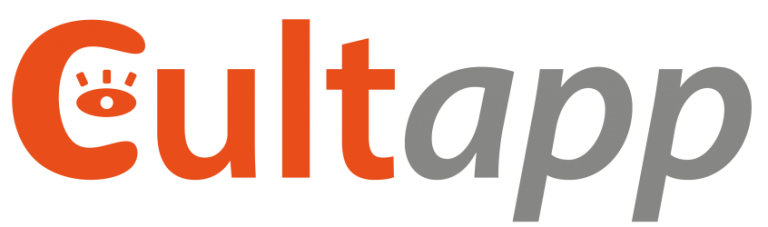 ΟΙ ΕΤΑΙΡΟΙ ΤΟΥ ΕΡΓΟΥ
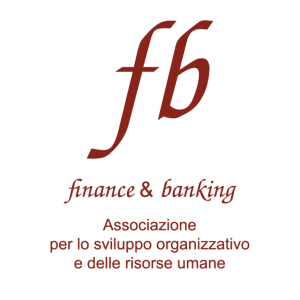 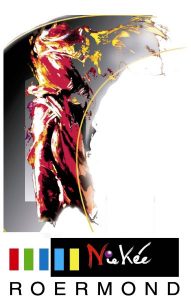 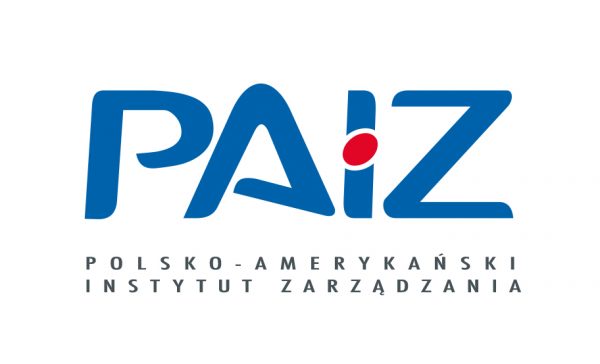 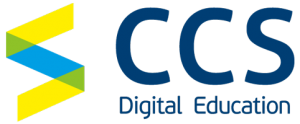 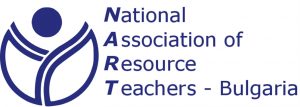 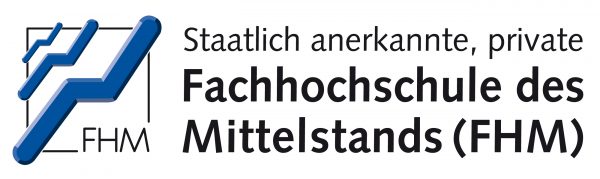 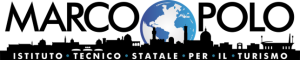 Crystal Clear Soft
Ελλάδα
Instituto Technico per il Turismo (ITT) Marco Polo
Ιταλία
National Association of Resource Teachers
Βουλγαρία
PAIZ Konsulting
Πολωνία
Agora Niekée school
Ολλανδία
Fachhochschule des Mittelstands FHM
Γερμανία
EFFEBI Association
Ιταλία
4
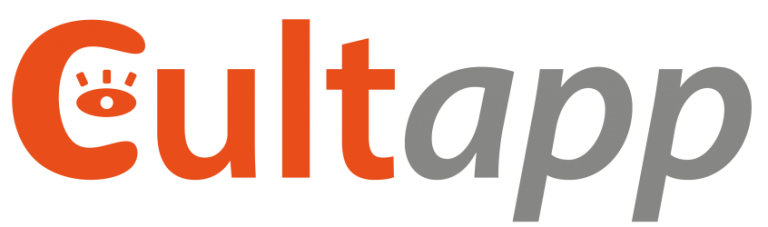 ΟΙ ΔΡΑΣΤΗΡΙΟΤΗΤΕΣ ΤΟΥ ΕΡΓΟΥ
Επισκόπηση
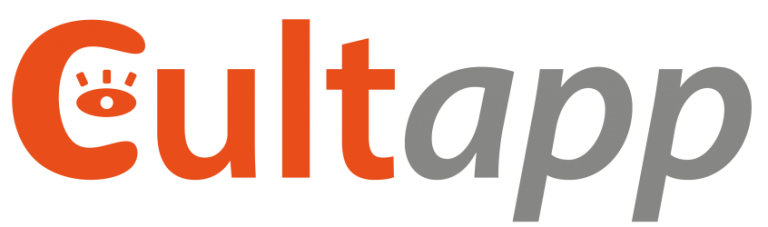 Πνευματικά Προϊόντα
Έργο Επαυξημένης Μάθησης
To AR4CHE Διαδικτυακό Εκπαιδευτικό Πρόγραμμα
To AR4CHE Εγχειρίδιο
Το εκπαιδευτικό πρόγραμμα επικεντρώνεται σε καθηγητές Καλών Τεχνών, Ιστορίας και Media Design που χρησιμοποιούν AR να εμπνεύσουν τους μαθητές τους σε θέματα CHE
Ένα εγχειρίδιο με πρακτικές εφαρμογές της Επαυξημένης Πραγματικότητας (AR) στην Πολιτιστική Κληρονομιά (Cultural Heritage)
Μια web εφαρμογή που υποστηρίζει όσους θέλουν να δημιουργήσουν το δικό τους AR έργο ακολουθώντας τη μεθοδολογία του CultApp
1
2
3
6
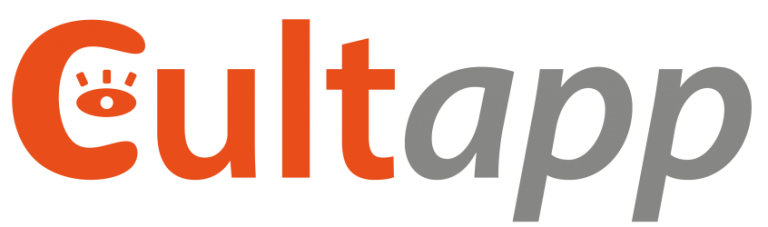 1
To AR4CHE Εγχειρίδιο
Ας το δούμε στην πράξη: 
http://cultapp.eu/compendium-of-augmented-reality-technologies/
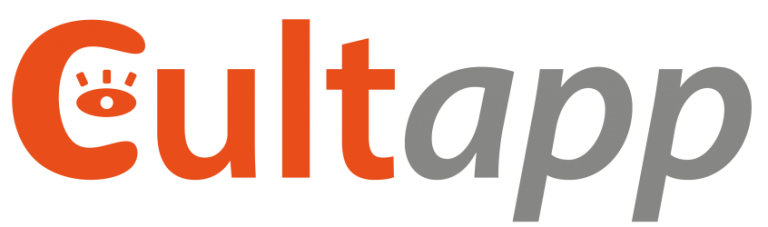 ΔΡΑΣΤΗΡΙΟΤΗΤΕΣ ΥΛΟΠΟΙΗΣΗΣ
Α3. Προσδιορισμός ενδιαφερομένων φορέων
Α1. Ορισμός της μεθοδολογίας και των κριτηρίων για επιλογή AR τεχνολογιών και πρακτικών
1
3
2
Α2. Συλλογή και επιλογή των καλύτερων AR πρακτικών
8
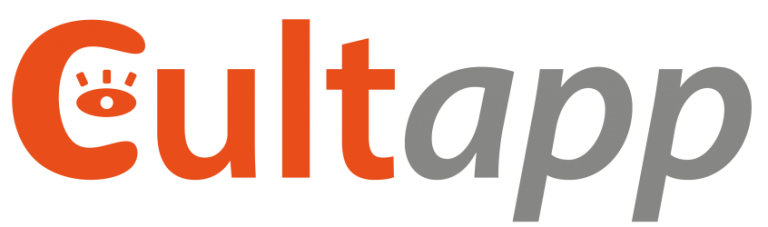 2
To AR4CHE Διαδικτυακό Εκπαιδευτικό Πρόγραμμα
Ας το δούμε στην πράξη: 
http://www.ar-cultapp.eu/
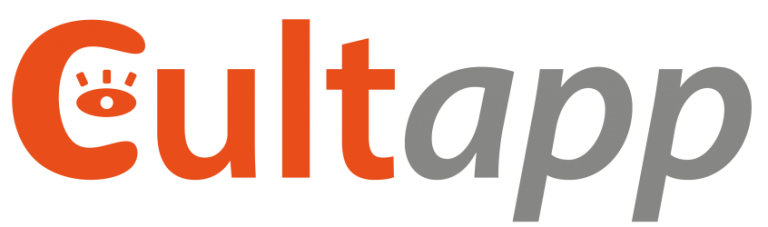 ΔΡΑΣΤΗΡΙΟΤΗΤΕΣ ΥΛΟΠΟΙΗΣΗΣ
Α1. Προσδιορισμός των ψηφιακών δεξιοτήτων των μαθητών
Α3. Ορισμός του εκπαιδευτικού προγράμματος
1
3
2
4
Α2. Προσδιορισμός των εκπαιδευτικών αναγκών των δασκάλων
Α4. Άσκηση ελέγχου εγκυρότητας για εκπαιδευτικούς
10
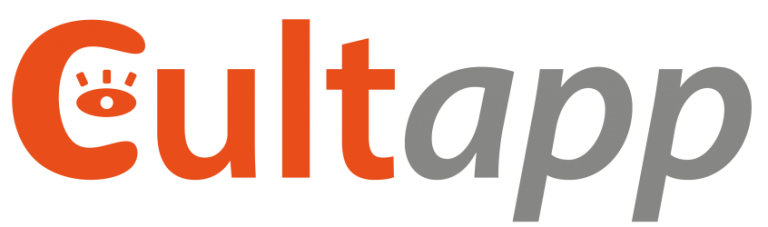 3
Έργο Επαυξημένης Μάθησης
Ας το δούμε στην πράξη: 
https://cultapp.erasmusplus.space
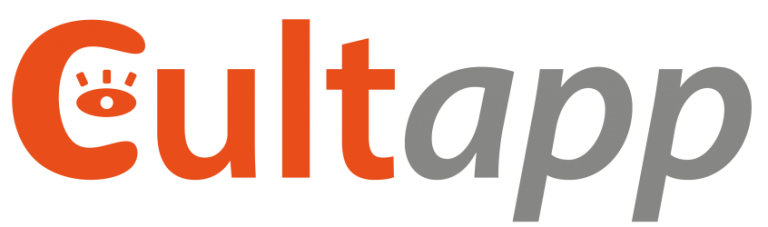 ΔΡΑΣΤΗΡΙΟΤΗΤΕΣ ΥΛΟΠΟΙΗΣΗΣ
Α1. Επιλογή θεμάτων και υλικού σχετικά με CHE
Α3. Σχεδιασμός βημάτων του έργου
A5. Συμπλήρωση Επαυξημένης Βιβλιοθήκης
Α7. Τελική Έκθεση Αναφοράς
1
3
5
7
2
4
6
Α6. Κύκλος πιλοτικών ασκήσεων
Α2. Επιλογή των κατάλληλων AR εφαρμογών
Α4. Προετοιμασία του περιβάλλοντος Επαυξημένης Μάθησης
12
Μετά το πέρας του Έργου
Τα επόμενα βήματά μας…
13
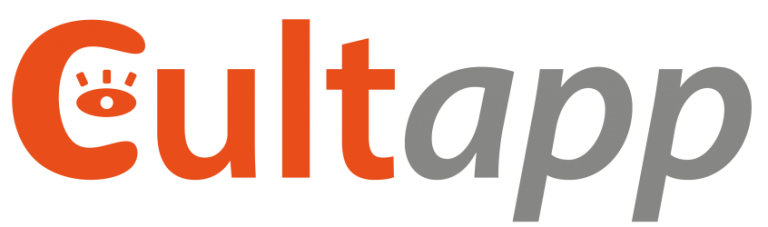 CultApp Θέματα Επικαιρότητας
Ανοιχτή Συζήτηση
14
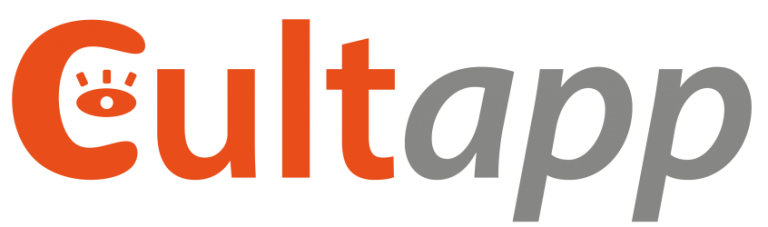 www.cultapp.eu
ΑΚΟΛΟΥΘΗΣΤΕ ΜΑΣ
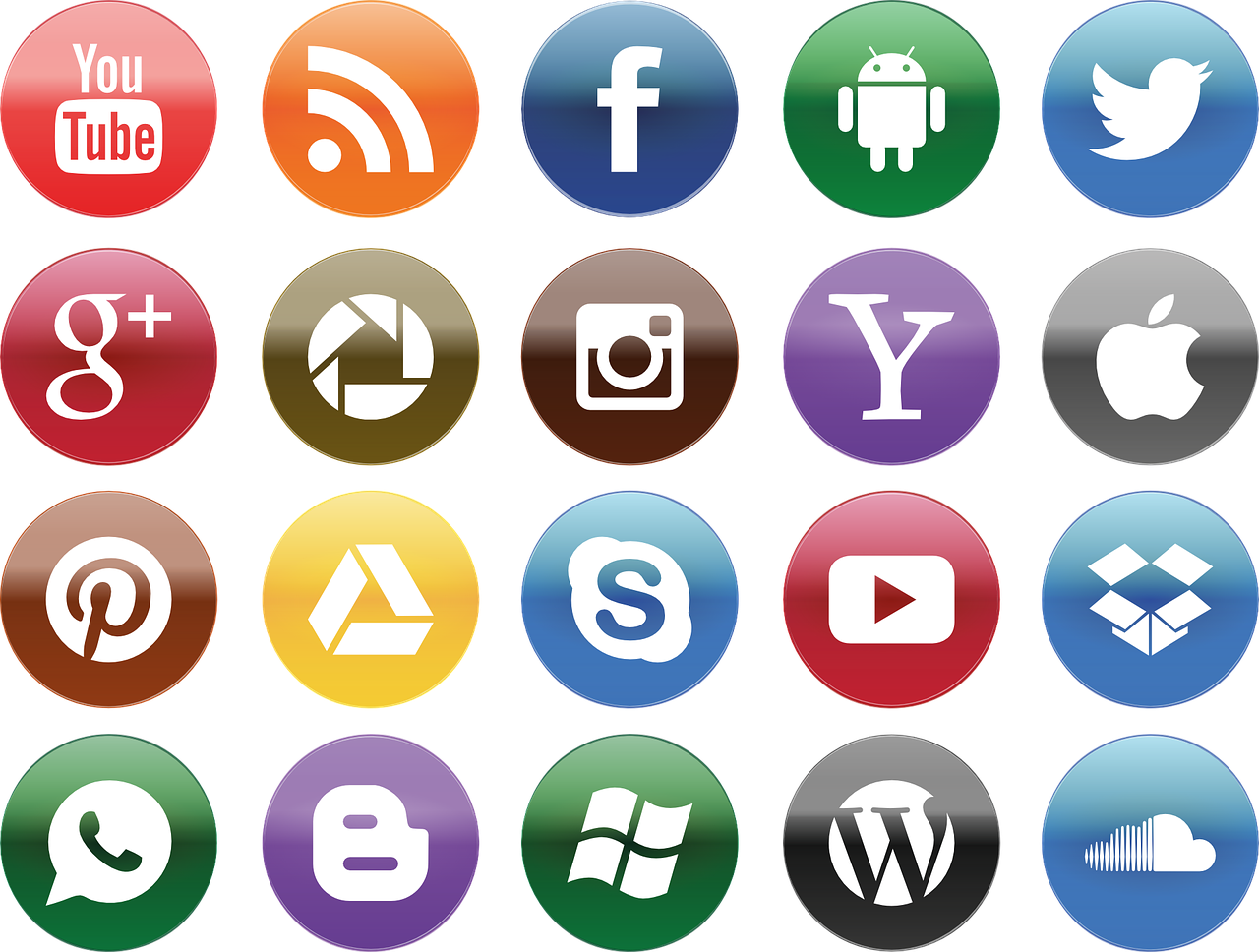 @CultApp
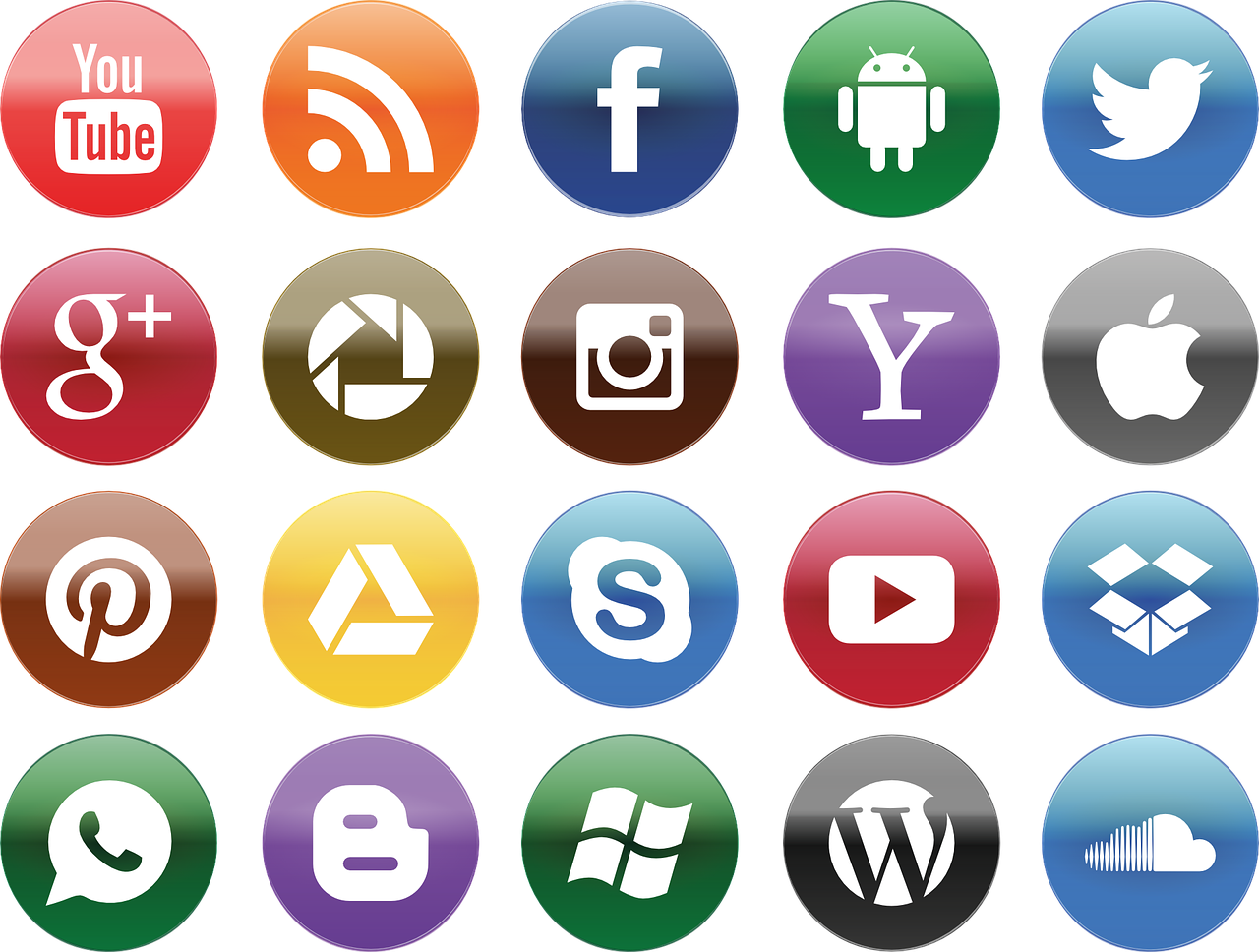 @app_cult
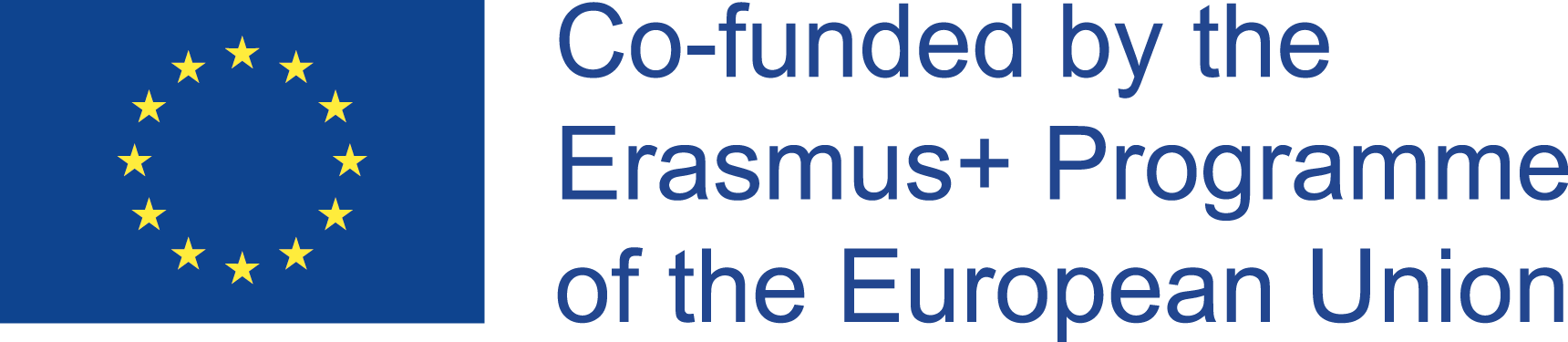 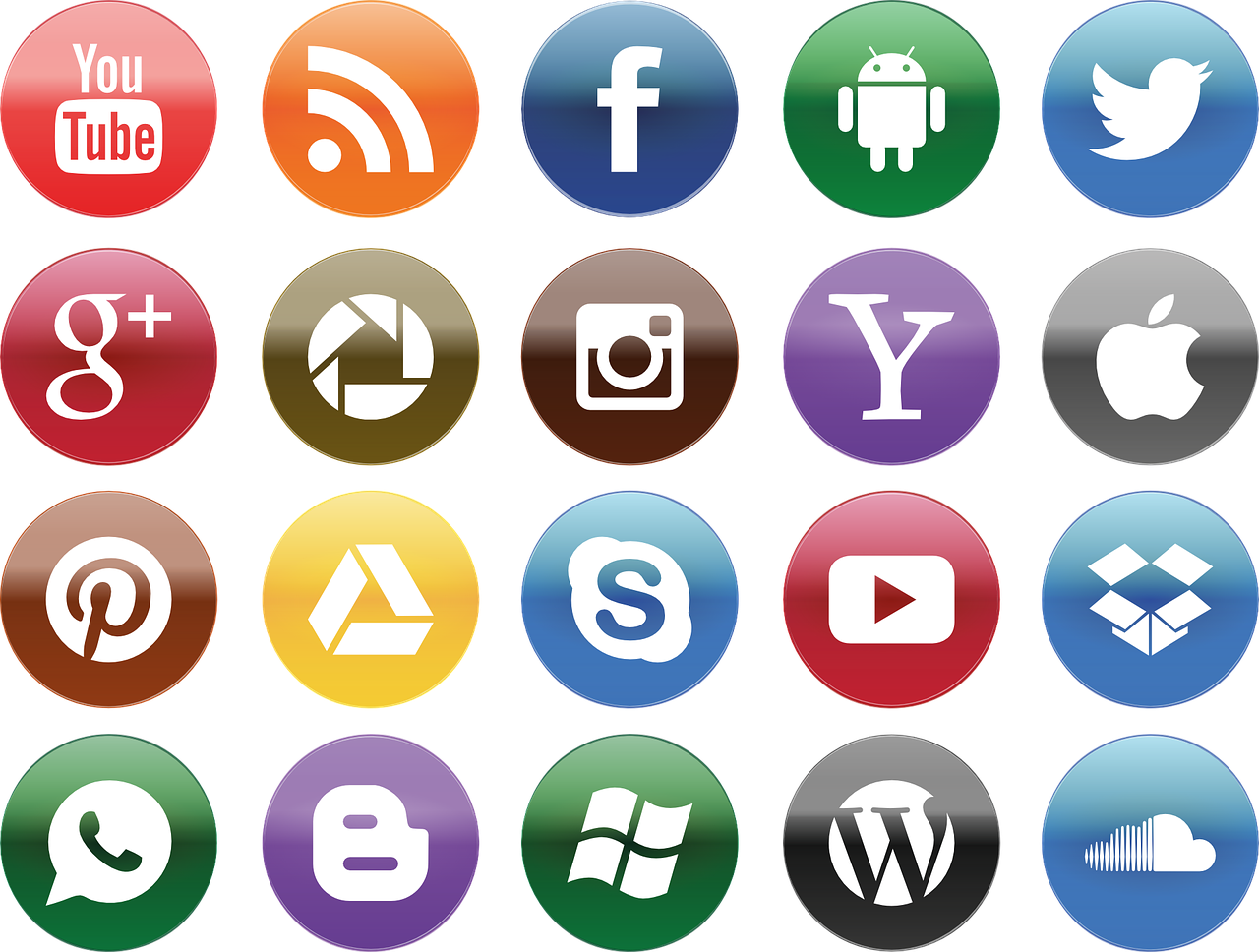 The European Commission support for the production of this publication does not constitute an endorsement of the contents which reflects the views only of the authors, and the Commission cannot be held responsi­ble for any use which may be made of the information contained therein.
Program: Erasmus+ KA2 Strategic Partnerships (Vocational education and training)
Project reference number:  2018-1-DE02-KA202-005088
15
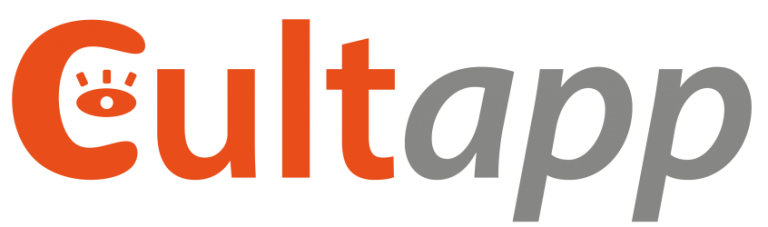 Thanks!
Ερωτήσεις;
Επικοινωνήστε μαζί μας:
info@ccseducation.com
The European Commission support for the production of this publication does not constitute an endorsement of the contents which reflects the views only of the authors, and the Commission cannot be held responsi­ble for any use which may be made of the information contained therein.
Program: Erasmus+ KA2 Strategic Partnerships (Vocational education and training)
Project reference number:  2018-1-DE02-KA202-005088
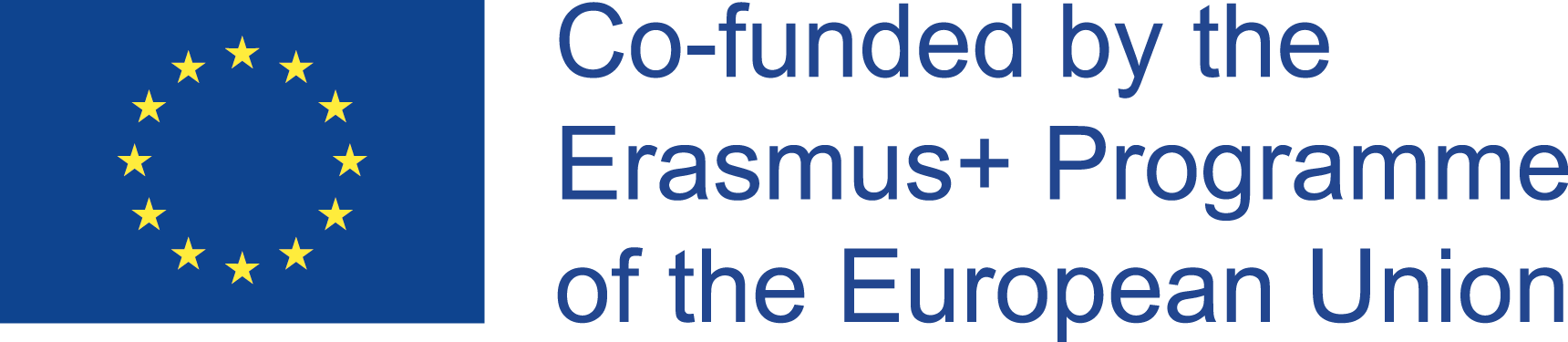 16